SkillsUSA Louisiana NLSC 2024 Meeting
June 24-28, 2024
NLSC 2024: Call to Conference Video
[Speaker Notes: NLSC 2023 Call to Conference Video will be available on March 1]
SkillsUSA Louisiana NLSC 2024 Meeting
June 24-28, 2024
Condensed Agenda
Monday, June 24 
Travel Day 
State Delegation Meeting

Tuesday, June 25 
SkillsUSA Championships
SkillsUSA TECHSPO 
Academy of Excellence 
SkillsUSA University
Opening Session

Wednesday, June 26 
SkillsUSA Championships
SkillsUSA TECHSPO 
Academy of Excellence
SkillsUSA University
Thursday, June 27
SkillsUSA Championships
SkillsUSA TECHSPO 
Academy of Excellence
SkillsUSA University 
Champions Festival

Friday, June 28 
Community Service Project
Awards Session

Saturday, June 29 
Travel Day
Travel Information
Recommended travel is by air to Hartsfield-Jackson Atlanta International Airport. Book flights with arrival times before X p.m.

Use DART Transportation or MARTA to quickly get to our conference hotel.
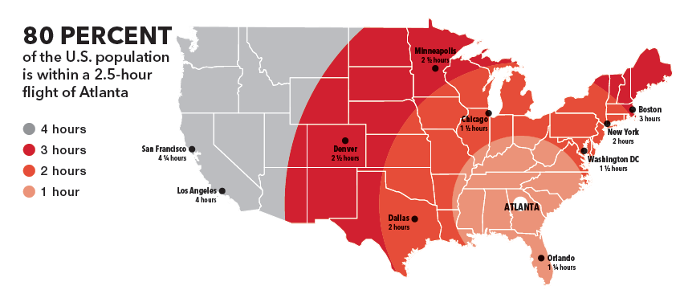 Hotel Information
State Hotel
Westin Peachtree Plaza

Rate is 
$194 Night

Use of the PassKey system to book hotel
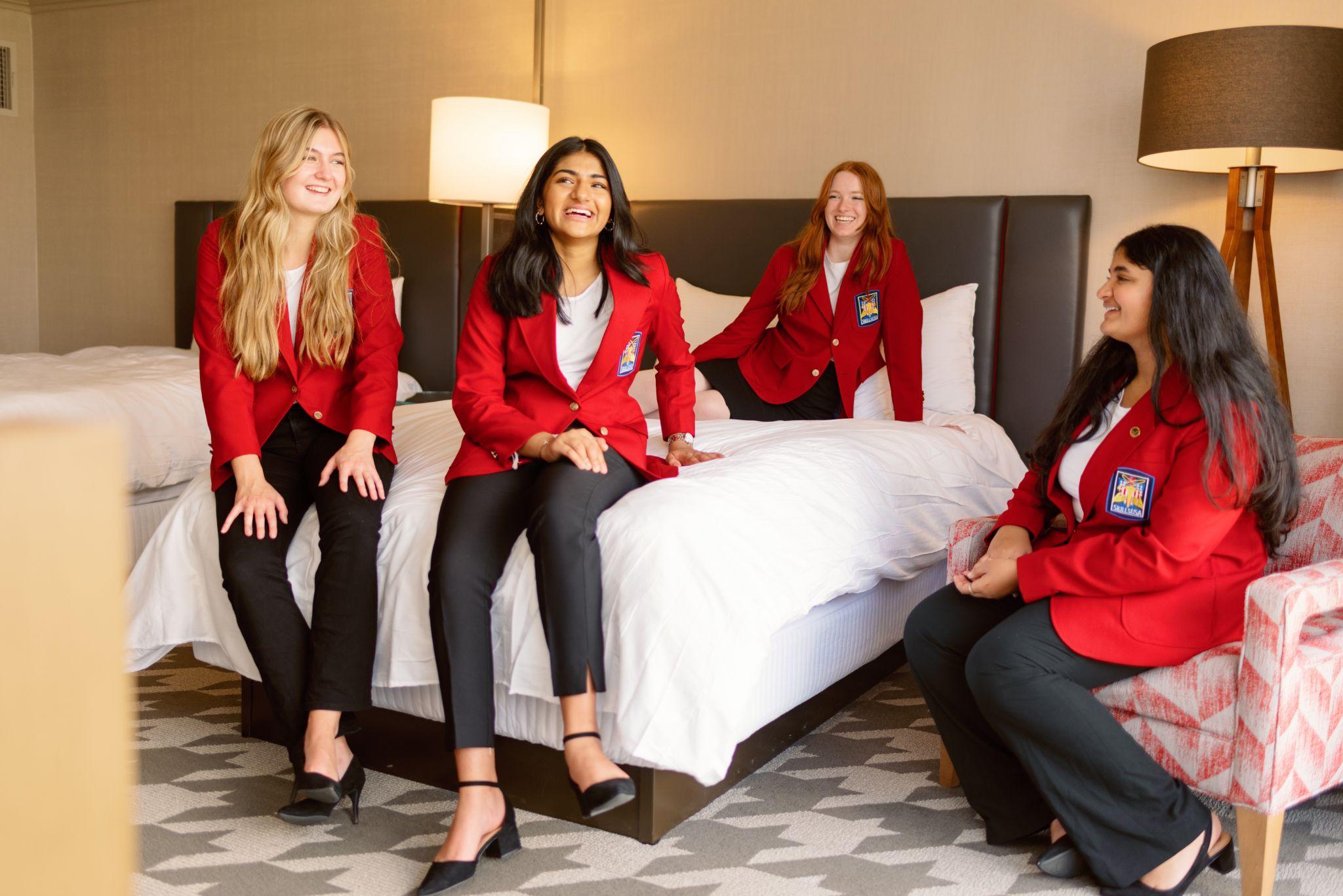 SkillsUSA Championships Information
Career competition updates will be posted to the SkillsUSA website at
SkillsUSA.org/competitions

Review the SkillsUSA Championships Technical Standards available in SkillsUSA Absorb LMS to professional members.
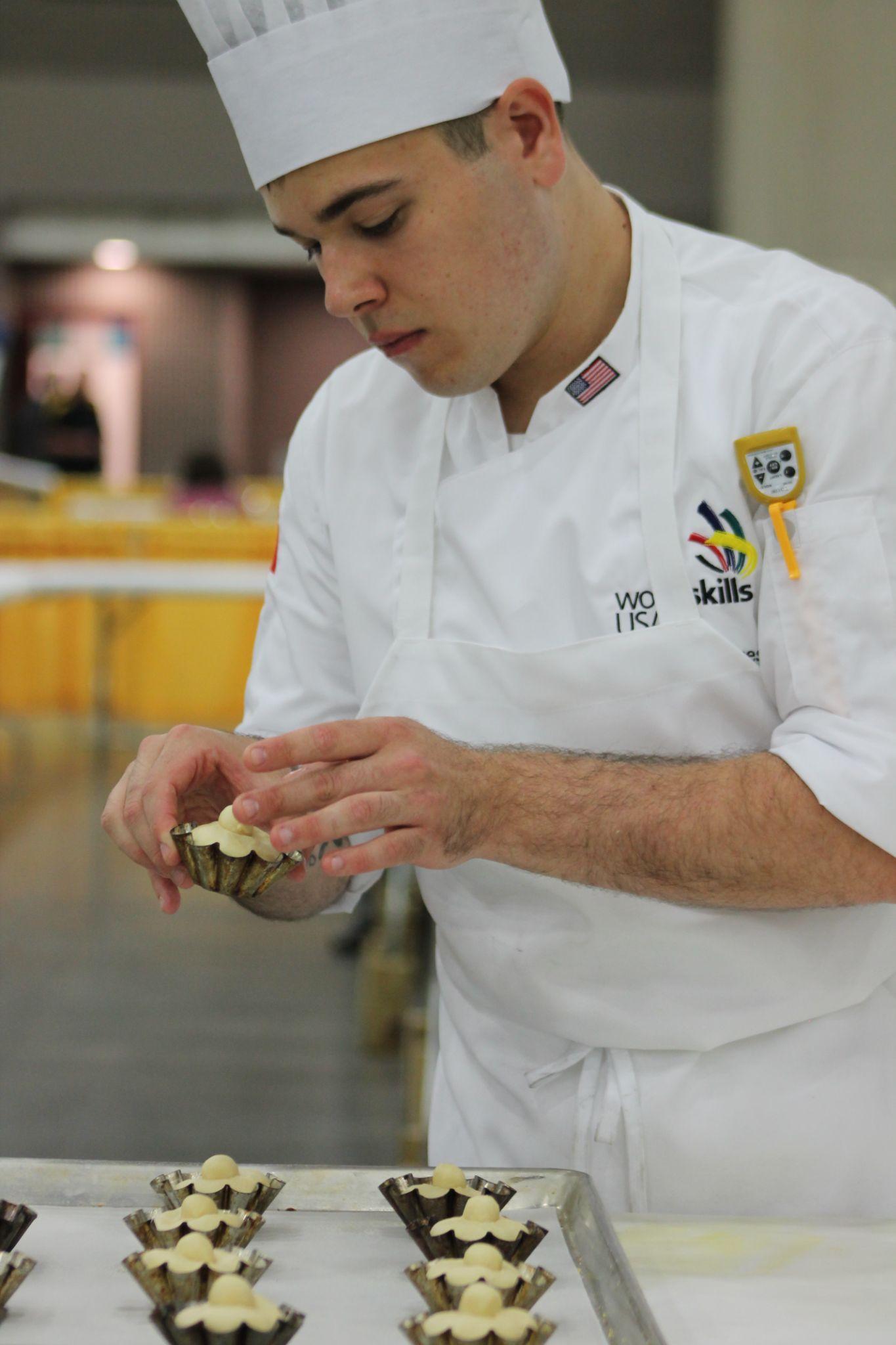 SkillsUSA Advisor Summit
Advisors attend NLSC to focus on your individual professional development. 

Enjoy a customized experience 
Exclusive pre and post sessions
Guided tour of the conference floor 
Educational resources
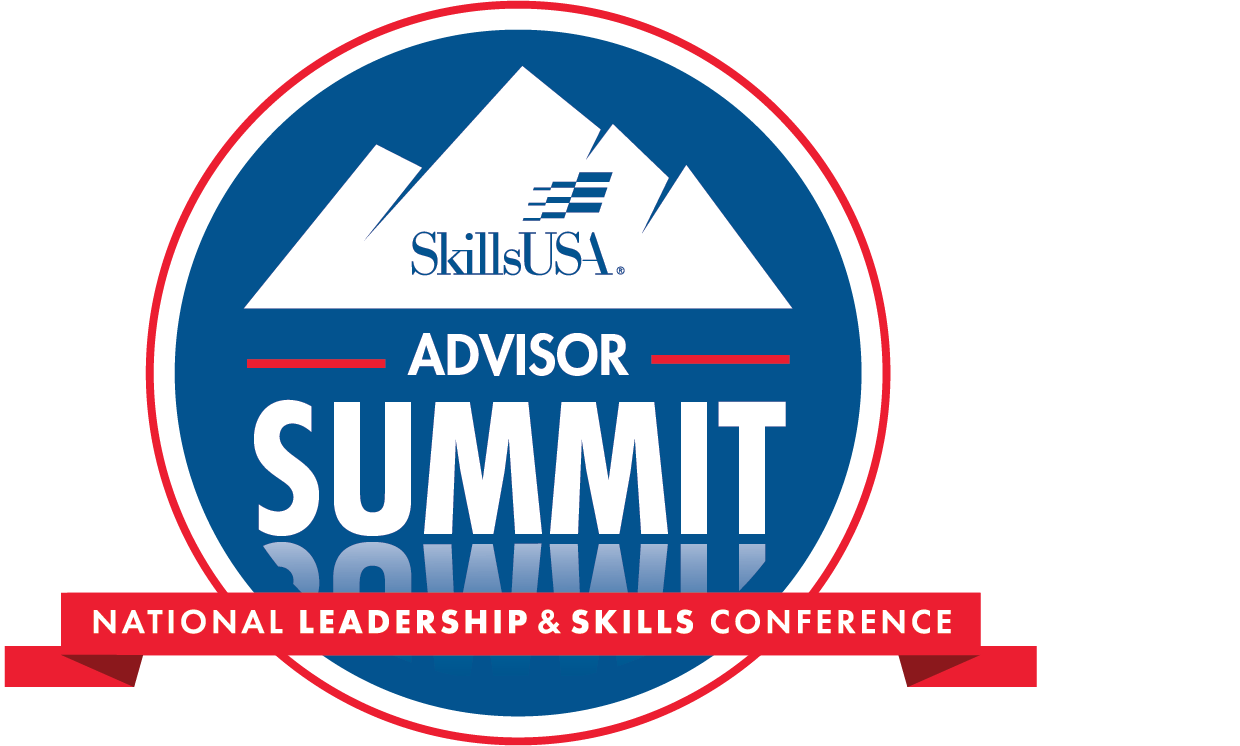 Louisiana Registration Information
Registration Is Currently Open
Deadline – May 10

Payment to State Office before May 14
SEE YOU IN ATLANTA!
Questions?